Copilot Scenario Library
Discover industry and role-based scenarios
Copilot value journey
Grow value from a base of solid usage and individual productivity and then extend through agents to impact organizational KPIs.
Org Value
Autonomous agents
Industry scenarios
Copilot Studio
Role-based agents
Functional scenarios
Functional Value
Copilot Studio agent builder
Day in the Life scenarios
Prompt library
Individual Value
Top 10 to "Try First"
with Microsoft 365 CopilotFoundational skills for new users
1
2
3
4
5
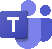 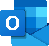 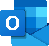 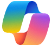 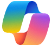 Recap a meeting – let Copilot keep track of key topics and action items so you can stay focused during the meeting and avoid listening to the recording after.
Summarize an email thread 
– get quickly caught up to a long, complex email thread.
Draft email 
–  personalize the tone and length.
Summarize a document 
– get right down to business by summarizing long documents and focusing on the relevant sections.
Tell me about a topic/project 
– provide insights and analysis from across multiple sources to get up to speed quickly.
Draft an email to [name] that informs them that Project X is delayed two weeks. Make it short and casual in tone.
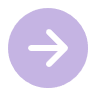 Draft an email with notes and action items from meeting
Click on the Summarize icon
Give me a bulleted list of key points from file
Tell me what's new about topic organized by emails, chats, and files?
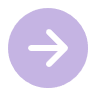 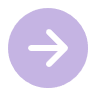 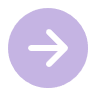 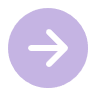 6
7
8
9
10
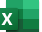 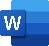 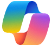 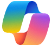 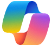 Give me some ideas for …
– boost your creativity with ideas for your work such as agendas, product names, social media posts, etc.
Help me write … 
– jumpstart creativity and write and edit like a pro by getting a first draft in seconds.
What did they say … 
– when you vaguely remember someone mentioning a topic, have Copilot do the research.
How do I …
– let Copilot help you build or fix formulas in Excel.
Translate a message 
– with business becoming increasingly international, it’s important to be able to read or write messages in other languages.
Suggest 10 compelling taglines based on file
Generate three ways to say [x]
What did person say about topic
How do I sum values that are greater than 0?
Translate the following text into French:
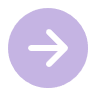 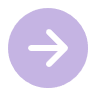 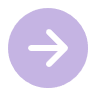 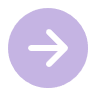 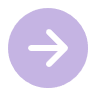 For more prompts, visit Copilot Lab at: aka.ms/prompts
”Effort” level for each scenario
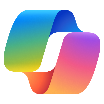 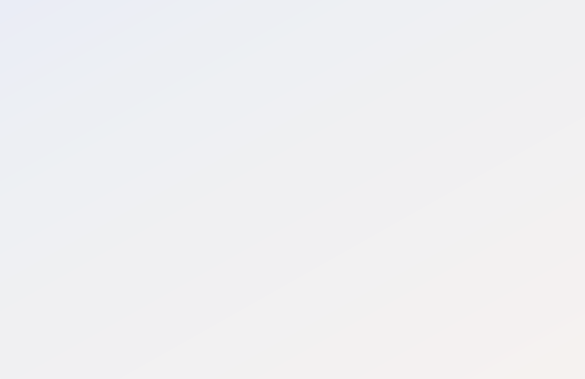 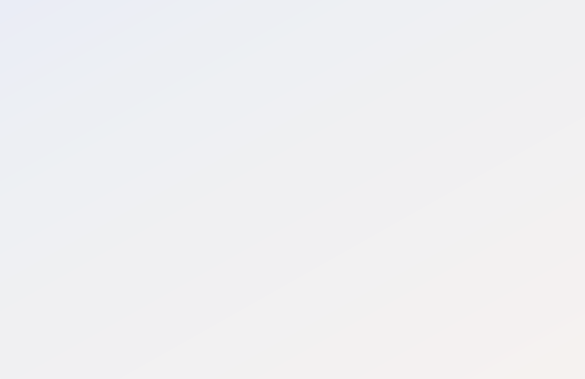 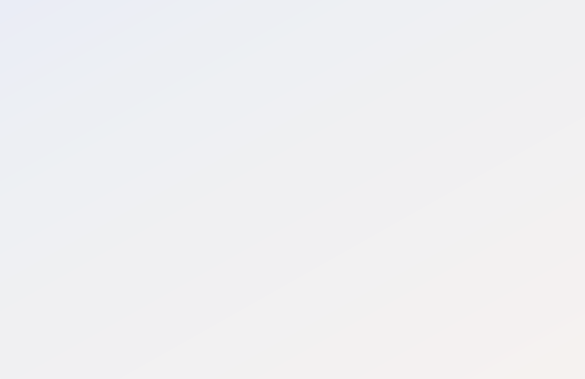 Extend
Buy
Start
3
2
1
Tailor your data, systems and workflows via Copilot agents
Unlock productivity out of the box
Your first step into generative AI
Microsoft 365 Copilot
Security Copilot
Microsoft 365 Copilot Chat
Role-based Copilot agents
Copilot Studio
Azure AI Studio
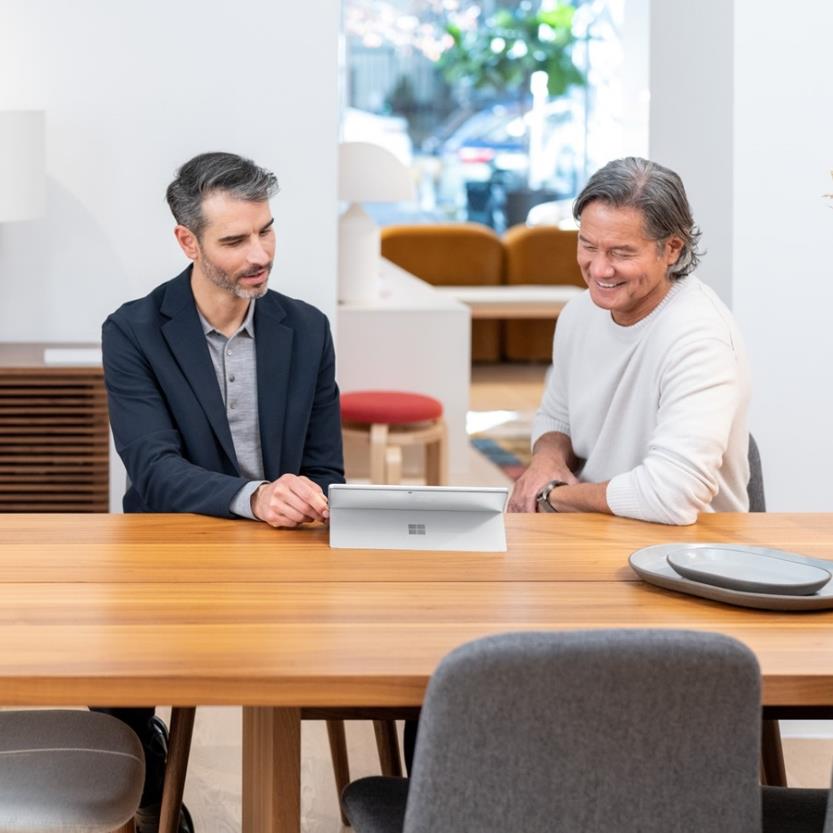 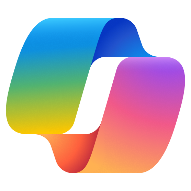 Copilot scenarios forRetail
Copilot Retail scenarios
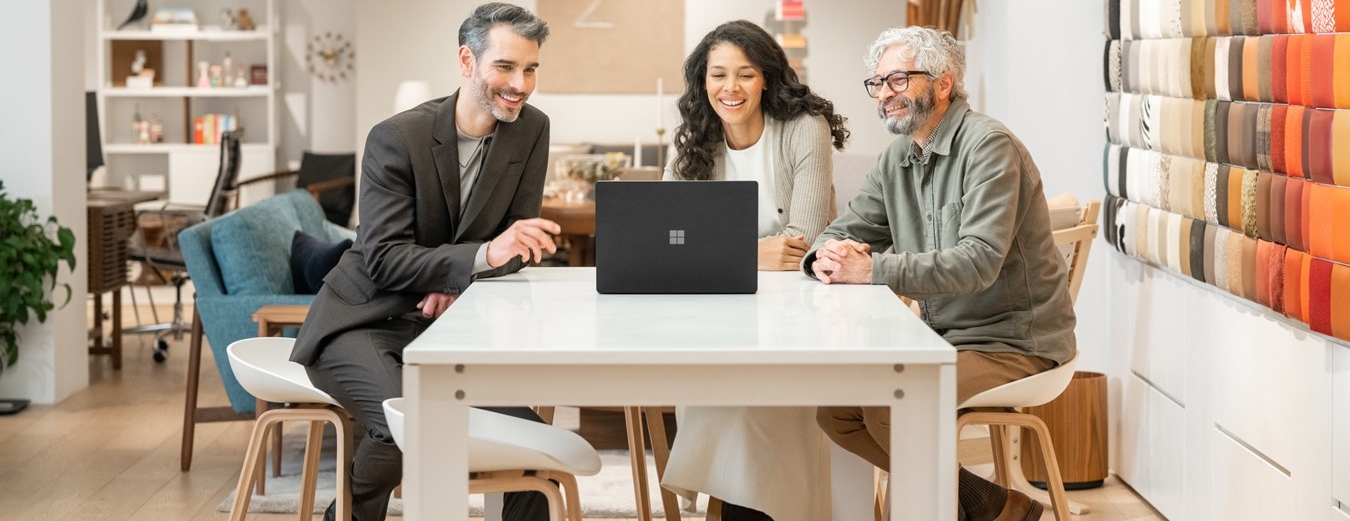 Overview and KPIs
Day in the life
Use case by role
KPIs play a crucial role in the sector, providing a compass to navigate toward success. Let's dive into KPIs for Retail and how Copilot can assist.
See how real-life Retail pros are using Copilot in their day-to-day.
Copilot can simplify the tasks that Retail pros perform every day. Look at key use cases and how Copilot can be your AI assistant along the way.
Copilot solutions in Retail
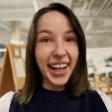 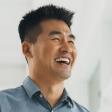 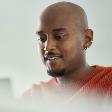 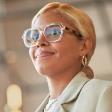 The retail industry plays a significant role in the global economy and is impacted by spending patterns, economic conditions, and global inflation. Focus is on improving inventory management and efficiency, optimizing their supply chain, analyzing and monitoring inventory and forecasts, and hiring and retaining frontline workers.
Goals and challenges
Provide real-time monitoring of sales, inventory, customer feedback, and staff performance across different locations and/or channels by leveraging data from various sources to quickly gain actionable insights.
Retail roles
Improve store revenue
Better manage costs, discounts, and pricing to improve average margins.
Retail margin
Store Operations Manager
Merchandise Buyers and Planners
Supply Chain Manager
Marketing Manager
Microsoft 365 Copilot Chat opportunity to impact key functional KPIs
Copilot assists retail organizations with numerous tasks that impact critical areas like store performance, supply chain, and market campaigns. 
Optimize store performance and operations
Supply chain management
Improve merchandising decisions
Implement adaptive pricing
Streamline market research and strategy
Campaign performance tracking
Craft targeted marketing campaigns
Reduce sourcing compliance risk
Improve store associate management
Improve store associate operations
Improve customer service & info discovery 
Create personalized shopping journeys
Streamline processes that lead to greater customer satisfaction, from analyzing multiple data sources to understand which products to stock to ensuring product availability and answering customer questions in-store.
Boost customer satisfaction
Help customers move from ‘browse’ to ‘buy’ with personalized shopping experiences that understand context to surface the perfect product, targeted marketing campaigns that maximize the power of your marketing spend, and helpful answers in the pocket of every store associate.
Copilot can assist with...
Increase conversion rate
Reduce time spent on shift scheduling while optimizing coverage requirements. Improve employee morale with improved communication and simplified schedule changes.
Ensure your marketing budget is used efficiently with research, analytics, and personalization capabilities that help you reach customers wherever they are in their shopping journey.
Reduce employee churn
Optimize marketing spend
Improve employee experience
Revenue growth
Cost savings and avoidance
Optimize costs and help employees thrive in Retail
Using AI
Key Processes
Before AI
Generic marketing emails, disconnected shopping experiences, and lack of relevant product suggestions hinder customer satisfaction.
Track marketing campaign performance - Buy
Marketing and promotions
Implement adaptive pricing - Extend
Craft targeted marketing campaigns - Extend
React quickly to demand to maximize sales
Use Copilot to develop and launch personalized campaigns across surfaces
Streamline market research and strategy - Buy
Improve merchandising decisions - Extend
Rapidly changing consumer preferences require constant monitoring and quick adaptation.
Update product mix with process improvements from market analysis to vendor agreements
Speed research and improve strategy development and communications
Merchandising
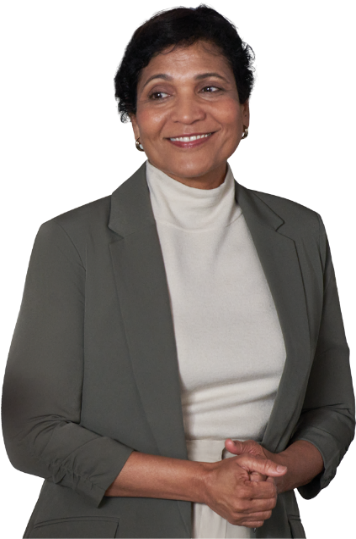 Balancing stock levels, preventing stockouts, and minimizing excess inventory are critical for efficient operations.
Optimize supply chain management - Extend
Reduce sourcing compliance risk - Extend
Supply chain
Manage the supply chain process from contracts to inventory
Handle shipping regulations with ease
Improve customer service and info discovery - Extend
Promptly addressing customer inquiries is essential for maintaining customer satisfaction.
Customer experience
From finding product information to supporting returns, Copilot can help to improve customer service
Maximize store performance - Extend
Improve store associate management - Extend
Complex procedures, lack of clear guidelines, and repetitive tasks can hinder productivity.
Store operations
Improve store associate operations - Extend
Analyze data and develop corrective actions
Help improve store associate activities
Create personalized shopping journeys - Extend
Improve sales with product discovery and personalization
Retail | Maximize store performance
Microsoft 365 Copilot and Copilot Studio
Extend
Customer satisfaction
Store revenue
Conversion rate
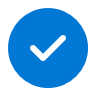 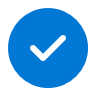 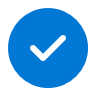 Value benefit
KPIs impacted
Cost savings
Increase revenue
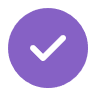 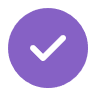 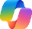 Copilot Chat2
1. View store performance data
2. Assess low performing stores
3. Analyze sell-through rates
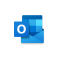 Copilot in Outlook
Prompt Copilot for an up-to-date analysis of performance for stores in your portfolio. Copilot pulls data directly from your store operations tool.
Looking deeper into the metrics of stores falling below daily targets, prompt Copilot to compare their performance to baseline and higher performing stores.
Once potential departments or product lines are identified as underperforming, prompt Copilot for the sell through rate for the lowest performing stores.
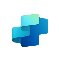 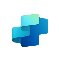 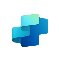 Copilot Agent3
+ Connection to ERP solution
Copilot Agent3
+ Connection to ERP solution
Copilot Agent3
+ Connection to ERP solution
Benefit: Quickly catch up on store performance and status and identify stores falling below targets.
Benefit: Compare performance of different stores and identify possible trends impacting performance within certain areas or departments.
Benefit: Understand how products are selling in underperforming stores versus top stores by analyzing KPIs like sell-through rates.
5. Communicate corrective actions
4. Review insights from top stores
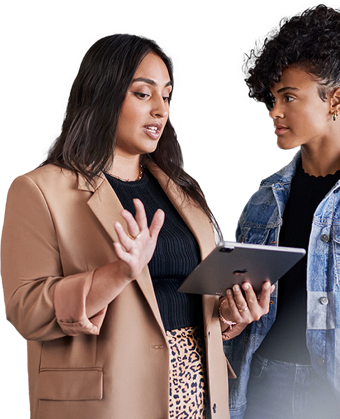 Once all the data has been collected, use Copilot in Outlook to draft an email to store managers of the underperforming stores, including the best practices.
Ask Copilot to summarize anecdotal feedback collected from top performing store managers, captured in internal documents and files.
Benefit: Communicate efficiently with store managers, including relevant findings and source files for the conversation.
Benefit: Review insights from top performing stores and scale best practices across stores.
Retail | Optimize supply chain management
Microsoft 365 Copilot and Copilot Studio
Extend
Conversion rate
Store revenue
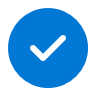 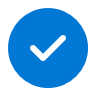 Value benefit
KPIs impacted
Cost savings
Increase revenue
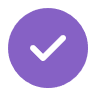 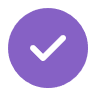 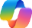 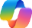 Copilot Chat2
Copilot Chat2
1. Summarize and prioritize emails
2. Review and respond
3. Review purchasing agreements
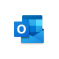 Copilot in Outlook
A supply chain manager receives a high volume of email daily from suppliers, customers, and colleagues containing urgent information, requests, and feedback. Some of which is time sensitive.
The supply chain manager can click on the links provided to open specific emails and quickly deal with time sensitive issues, such as customer shipment delays.
The next critical email is to review and sign a new purchasing agreement with a supplier. The supply chain manager must ensure they are accurate, complete, and getting the best terms.
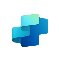 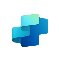 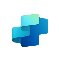 Copilot Agent3
+ Connection to Supply Chain solution
Copilot Agent3
+ Connection to Supply Chain solution
Copilot Agent3
+ Connection to eSign solution
Benefit: Summarize and prioritize emails received. Review critical issues impacting supply and delivery.
Benefit: Use Copilot in Outlook to draft response to acknowledge delay and confirm new delivery details.  Draft email to customer on shipment changes.
Benefit: Identify gaps and risks for each purchasing agreement with automated contract comparison to compare new purchasing agreements with standard agreements to identify potential conflicts or gaps.​
6. Monitor and analyze inventory data
5. Marketing copy for new products
4. Manage contract signatory process
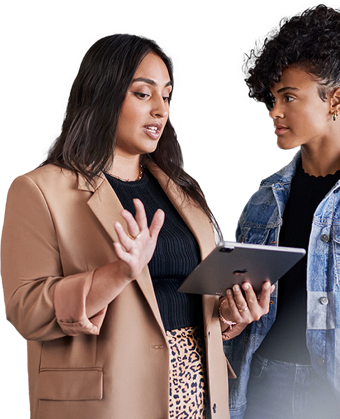 The next item is a request for latest product forecast to ensure there is enough stock to meet customer demand without carrying too much inventory.
The third email requires collaboration with the marketing team on reviewing copy to showcase the features and benefits of a new product.
After completing the contract review, the updated contract must be sent back to the supplier with changes highlighted for their review and signature.
Benefit: Access and analyze inventory data from various sources, such as enterprise resource planning (ERP) system, the warehouse management (WMS) system, and the point of sale (POS) system.
Benefit: Use Copilot to review draft copy from marketing to compare with information and product description from the supplier. Use Copilot to search supplier catalog for images. Draft email to marketing with suggested changes and images.
Benefit: Send revised contract and request and track signatures using the companies e-sign app to attach the word document.
Retail | Improve merchandising decisions
Microsoft 365 Copilot and Copilot Studio
Extend
Customer satisfaction
Store revenue
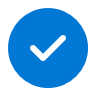 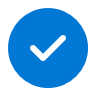 Value benefit
KPIs impacted
Cost savings
Increase revenue
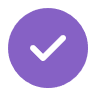 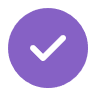 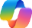 Copilot Chat 1
1. Define sales targets
2. Conduct market research
3. Create a dashboard
Define topside sales targets based on historical data, market trends, and business goals. Use a Copilot agent to access data in the Sales database.
Research consumer demographics and spending trends by geography.
Visualize sales trends to help make purchasing decisions.
Copilot Agent3
+ Connection to Corporate performance management system
Copilot Agent3
+ Connection to Corporate performance management system
Copilot Agent3
+ Connection to Corporate performance management system
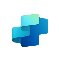 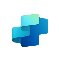 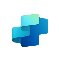 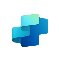 Copilot Agent3
+ Connection to Supply Chain system
Example prompt: Generate a table showing moderate sportswear sales by location for Q4 of last year, sorted by year-over-year (YoY) change. Include a current season-to-date column with YoY change.
Example prompt: What are the current blouse style trends in the greater London area, and which demographic is influencing these trends? Which retailers are carrying the most trend-right blouse items?
Example prompt: Create a custom view in a Power BI dashboard to visualize data on seasonal apparel trends.
6. Complete supplier agreements
5. Update projects
4. Make product selections
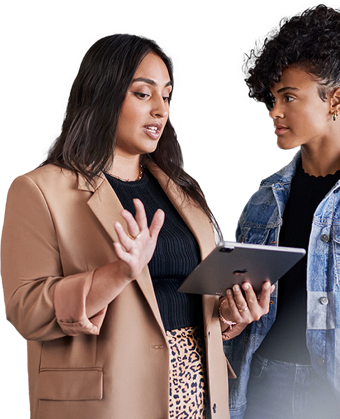 Negotiate contract terms including margin and MAP pricing agreements.
Using a Copilot Agent integrate the sales forecast into regional staffing level projections.
Curate an assortment of products, including trending styles, seasonal items, and basic staples. Use a Copilot Agent to access data in the Sales database.
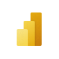 Copilot in Power BI
Example prompt: Provide the MAP pricing terms that our vendor, Contoso, agreed to for Q4 products last year.    Compare these terms with what we negotiated for this year in a table format.
Example prompt: Determine the differential in sales projections to current sales levels and apply that differential to staffing level projections.
Example prompt: Considering last year’s sales history and the current season-to-date performance, what is the optimal proportion of basic collared shirts versus fashion blouses for this year’s Q4 assortment?
Retail | Implement adaptive pricing
Microsoft 365 Copilot and Copilot Studio
Extend
Customer satisfaction
Store revenue
Conversion rate
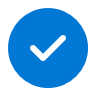 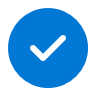 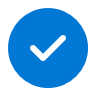 Value benefit
KPIs impacted
Cost savings
Increase revenue
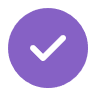 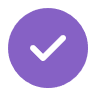 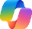 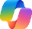 Copilot Chat1
Copilot Chat2
1. Gather competitive pricing data
2. Sales data analysis
3. Cost and margin review
Copilot helps in gather pricing information from competitor websites and marketplaces.
Copilot helps analyze sales data to identify trends, such as which products are selling well at current prices and which are not.
Copilot helps compare pricing strategy options against costs to ensure margin structure meets requirements.
Copilot Agent3
+ Connection to Retail ERP system
+ Connection to Product Information Management system
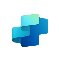 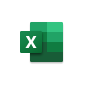 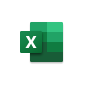 Prompt: Compare the price of one unit of product #12345 across U.S. retail websites.
Prompt: Create charts to analyze the provided sales data to identify trends in product performance. Include insights on sales volume, revenue generated, and any correlations with price fluctuations.
Prompt: Add a column to calculate margin based on the price, average discount, and cost columns. Highlight any margins that are less than 30%.
Copilot in Excel
Copilot in Excel
5. Generate reports and recommendations
4. Compare and review product mix
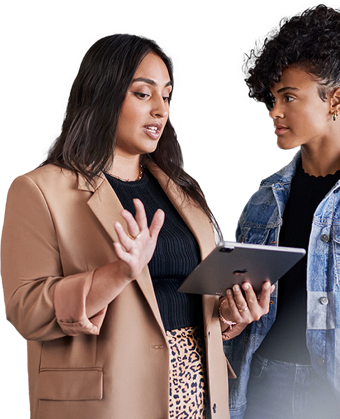 Copilot helps draft reports insights for stakeholders and can follow up on approvals.
Copilot can assist in curating a product mix by comparing product prices with customer spending trends and style preferences.
Prompt: Draft a report with visuals for the proposals of revenue mix, product mix, and discounts.
Prompt:  Produce a table of products that fall in the range of price per unit of $1 to $5 including monthly sales data for the past six months.
Retail | Streamline market research and strategy
Microsoft 365 Copilot
Buy
Marketing spend
Store revenue
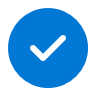 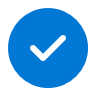 Value benefit
KPIs impacted
Revenue growth
Employee experience
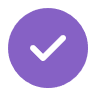 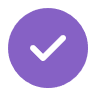 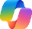 Copilot Chat2
1. Define the objective
2. Determine your approach
3. Discover market trends
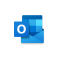 Copilot in Outlook
Prepare a brief for your upcoming research by using Microsoft 365 Copilot Chat to write a first draft based on key documents.
Meet the research team with your objective in hand. Determine the best research approach over a Teams meeting. Rely on Copilot in Teams for action items. Use Teams Rooms for the meeting to enable a transcript with proper attributions from a conference room.
Select the Show data insights prompt in Copilot in Excel to discover market trends from the research data and analyze competitive insights.
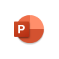 Copilot in PowerPoint
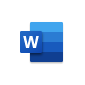 Copilot in Word
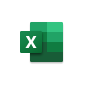 Benefit: Summarize many types of documents, including PDFs and website content, making it easier to consume dense content online.
Benefit: Keep the conversation flowing onto meaningful topics to help cover the agenda quicker and reduce meeting times.
Benefit: Use Copilot to help you explore and understand your data better.
Copilot in Excel
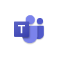 Copilot in Teams
6. Communicate results
5. Present the findings
4. Strategy formulation
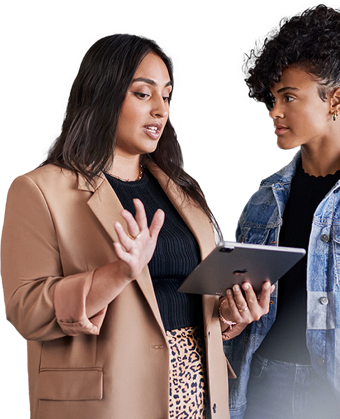 Starting in a new email, prompt Copilot in Outlook to create a dynamic message that includes key links.
Present the findings using Copilot in PowerPoint to build a presentation by generating slides and images with your branding.
Prompt Copilot in Word to draft an internal snapshot of the findings, citing the results.
Benefit: Document and socialize the research findings to help better inform product strategy.
Benefit: Let Copilot help you build a presentation by generating slides or images with your organization's branding.
Benefit: Don't start with a blank page again. Draft with Copilot and get to a finished document in a fraction of the time.
Retail | Track marketing campaign performance
Microsoft 365 Copilot
Buy
Store revenue
Marketing spend
Conversion rate
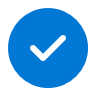 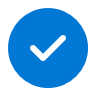 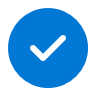 Value benefit
KPIs impacted
Revenue growth
Cost savings
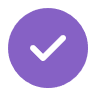 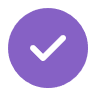 1. Efficient campaign planning
2. Content creation and review
3. Data-driven insights
Collaborate with your team to plan a campaign using Copilot in Teams. It assists in suggesting talking points, setting goals, and assigning tasks.
Use Copilot to draft marketing content, such as blog posts, social media updates, and email campaigns. It provides real-time suggestions and helps maintain consistent messaging.
Analyze campaign performance data with suggestions from Copilot in Excel for new formula columns and insightful charts.
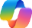 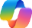 Copilot Chat 1
Copilot Chat 1
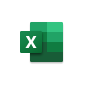 Benefit: Accelerate campaign planning, foster creativity, and ensure alignment across the team.
Benefit: Enhance content quality, save time, and engage your audience effectively.
Benefit: Optimize campaigns based on data-driven insights, leading to better ROI.
Copilot in Excel
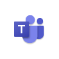 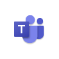 Copilot in Teams
Copilot in Teams
6. Personalized customer segmentation
5. Collaborative campaign review
4. Social media scheduling
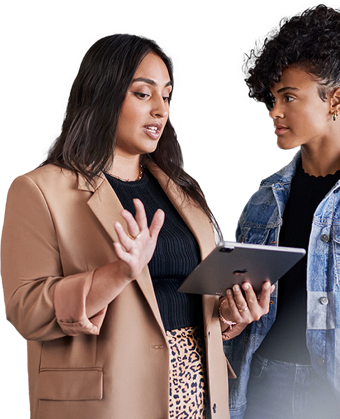 Prompt Copilot to recommend customer segmentation options for consideration.
During campaign reviews, Copilot in Teams assists in summarizing key points, identifying areas for improvement, and suggesting next steps.
Set up social media posting schedules using Copilot in Planner. It can create tasks, assign deadlines, and remind team members to publish content.
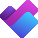 Copilot in Planner
Benefit: Increase engagement, deliver relevant content, and boost conversion rates.
Benefit: Streamline social media management, maintain consistency, and reach your audience at optimal times.
Benefit: Facilitate efficient discussions, align stakeholders, and drive campaign success.
Retail | Craft targeted marketing campaigns
Microsoft 365 Copilot and Copilot Studio
Extend
Store revenue
Marketing spend
Conversion rate
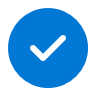 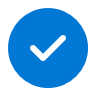 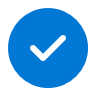 Value benefit
KPIs impacted
Revenue growth
Cost savings
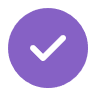 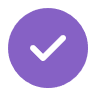 1. Audience segmentation
2. Strategic campaign briefs
3. Content creation and refinement
Use Copilot to draft marketing content, such as blog posts, social media updates, and email campaigns. It provides real-time suggestions and helps maintain consistent messaging.
Prompt Copilot to recommend customer segmentation options for consideration based on specific campaign objectives and revenue goals.
Collaborate with your marketing team using Copilot in Teams. It assists in brainstorming campaign ideas, setting goals, and assigning tasks.
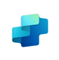 Copilot Agent3
+ Connection to Retail ERP system
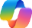 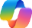 Copilot Chat 1
Copilot Chat 1
Benefit: Refine your audience targeting to ensure that campaign messages are reaching the most receptive groups.
Benefit: Accelerate campaign planning, align stakeholders, and ensure a cohesive approach.
Benefit: Enhance content quality, save time, and engage your audience effectively.
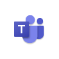 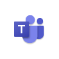 Copilot in Teams
Copilot in Teams
4. Data-driven insights
5. Collaborative campaign review
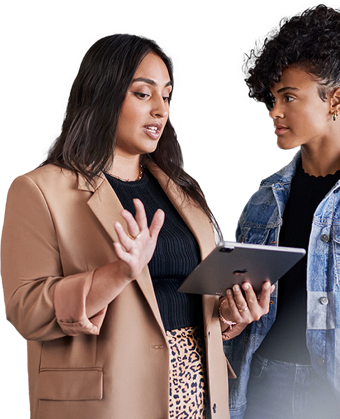 During campaign reviews, Copilot in Teams can assist in summarizing key points, identifying areas for improvement, and suggesting next steps.
Use Copilot Studio to build a custom agent based on your sales database. Ask questions such as ‘What was the ROI on this campaign?’ to help inform campaign optimization.
Benefit: Facilitate efficient discussions, align stakeholders, and drive campaign success.
Benefit: Optimize campaigns based on data-driven insights, leading to better ROI.
Retail | Reduce sourcing compliance risk
Microsoft 365 Copilot and Copilot Studio
Extend
Sourcing costs
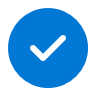 Value benefit
KPIs impacted
Cost savings
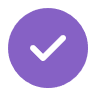 1. Determine order source/destination
2. Confirm regulatory requirements
3. Collect product information
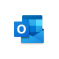 Copilot in Outlook
Use Copilot to retrieve product information needed to submit the required compliance and regulatory disclosures.
Prompt Copilot to look up the order and retrieve the product detail and shipping destination.
Copilot helps retrieve regulation details based on the products in the shipment and the destination.
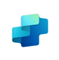 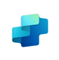 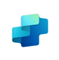 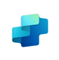 Copilot Agent3
+ Connection to Retail MDM system
Copilot Agent3
+ Connection to Retail ERP system
Copilot Agent3
+ Connection to Retail ERP system
Copilot Agent3
+ Connection to Retail PIM system
Prompt: What is the shipping destination and ordered item numbers for order number 12345?
Prompt: Summarize the geographical regulations and restrictions that apply to dairy products shipped to California. Include the disclosure documents are required for shipping.
Prompt: Retrieve the following product details for item #AD-98576
4. Prepare required documents
5. Generate report
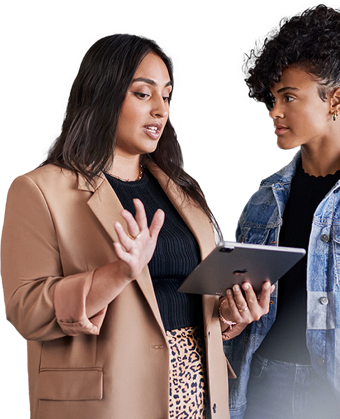 Use Copilot to email and respond to various issues with Global Trade documentation.
Copilot helps identify and prepare the required reports/documentation for the order.
Prompt: Draft a response to Bruce Banner from Panalpina informing him the customs form for Okinawa entry needs to changed to JC7.1 for order 12345.
Prompt: Verify all items against regulation governing restriction of entry into California and print the Commercial invoice with Harmonized Tax codes with schedule (2)
Retail | Improve store associate management
Microsoft 365 Copilot and Copilot Studio
Extend
Employee churn
Customer satisfaction
Store revenue
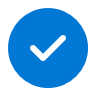 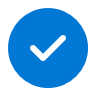 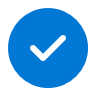 Value benefit
KPIs impacted
Revenue growth
Cost savings
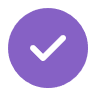 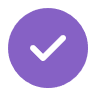 1. Create optimized shift rosters
2. Modify shift operations
3. Assign high priority tasks
Copilot helps create a shift schedule based on employee availability, applicable regulations, enterprise guidelines, and predicted store traffic.
Copilot gathers email and Teams chat notifications of employee time off or late start times to determine the changes needed for work assignments and additional workforce needs.
Copilot provides a proposed list of tasks for each store location and shift based on the procedural guidance manual.
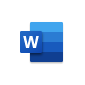 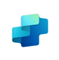 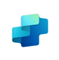 Copilot in Word
Copilot Agent3
+ Connection to HRMS system
Copilot Agent3
+ Connection to HRMS system
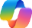 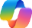 Copilot Chat2
Copilot Chat2
Prompt: Generate a shift roster for the 8:00 am-4:00 pm shift for this coming Monday factoring in the work hour regulations for California
Prompt: Summarize emails and Teams chats about staff delays or absence. Arrange them in a table including the employee name and the details of the changes needed.
Prompt: Add tasks to the shift schedule next week. Make sure the priority tasks for each shift base on /ContosoStoreProcedureGuide.doc are assigned.
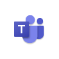 Copilot in Teams
6. Send weekly employee update
5. Identify incomplete training
4. Summarize policy changes
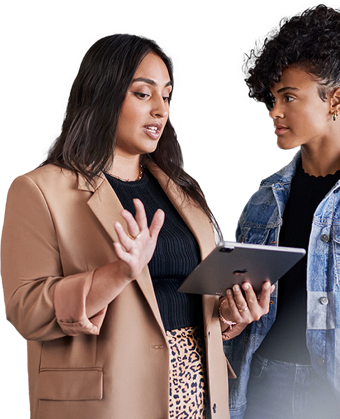 Copilot drafts the weekly email to employees that includes the latest schedule and task assignments and notifies them of the recent policy changes.
Copilot identifies employees who have training due so reminders can be sent.
Copilot drafts a summary of recent policy updates for distribution and posting in employee forums.
Prompt: Draft an email notifying the team of the latest shift schedule and priority task assignments. Remind them to provide at least one week notice for any scheduling changes needed. Emphasize that there are new policy updates they must read and implement prior to their next shift.
Prompt: Create an announcement based on
/Policy Update Oct 1.docx pages 35-41.
Prompt: Create a summary of required training due for each employee. Put it in a table format including the name of the training with due dates for each employee.
Retail | Improve retail store operations
Copilot Studio
Extend
Implementation information: Copilot Studio Store Operations Agent
Customer satisfaction
Employee churn
Store revenue
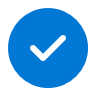 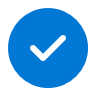 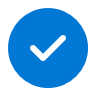 Value benefit
KPIs impacted
Revenue growth
Cost savings
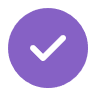 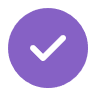 1. Find product info for customer
2. Access customer order details
3. Task management
Ask the Copilot agent to find product specifications. Copilot surfaces information from designated store documentation.
Associates can use Copilot to access the relevant details from the order management system in real time and provide immediate answers quickly.
After helping the customer, review required daily tasks. Create and assign tasks to co-workers for immediate attention.
Copilot Agent3
+ Connection to order management system
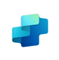 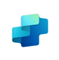 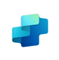 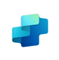 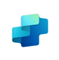 Copilot Agent3
+ Connection to SharePoint site
Copilot Agent3
+ Connection to SharePoint site
Copilot Agent3
+ Connection to ticketing app
Copilot Agent3
+ Connection to company Intranet
Benefit: Quickly finds accurate answers to customer questions in the flow of work.
Benefit: Save critical time spent searching for information across different applications.
Benefit: Drive efficient issue resolution with easy task creation and assignment to co-workers or functional groups within the store.
5. View company policies and procedures
4. Create/search for incident tickets
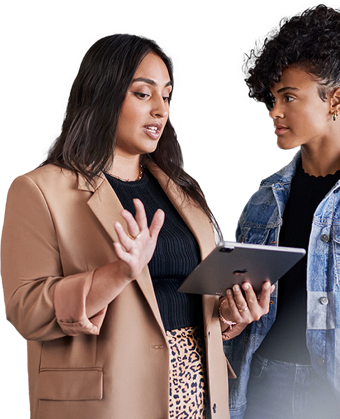 Use Copilot to quickly find up-to-date store policies and procedures to handle your operations activities.
Ask Copilot what to do upon discovery of damaged hardware while setting up the promotional display. Easily schedule a maintenance ticket by creating and assigning a new task.
Benefit: Feel confident and informed about company policies and procedures – reducing stress and vulnerability during critical onboarding and upskilling periods.
Benefit: Save time switching applications and manage your incidents from a single interface using natural language.
1Access Copilot Chat at m365copilot.com or the Microsoft 365 Copilot Chat mobile app and set toggle to “Web”.
2Access Copilot Chat at m365copilot.com, the Microsoft 365 Copilot Chat mobile app, or the Copilot app in Teams, and set toggle to “Work”.
3Copilot agents allow Copilot to access your organization-specific apps. In the past this would have required an API call to get data from a system of record.
The content in this example scenario is for demonstration purposes only. You should evaluate how Copilot aligns with your organization’s business processes, regulatory requirements, and responsible AI principles.
Retail | Improve customer service and info discovery
Microsoft 365 Copilot and Azure OpenAI Service
Extend
Customer satisfaction
Employee churn
Store revenue
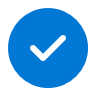 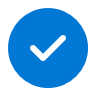 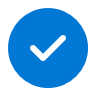 Value benefit
KPIs impacted
Revenue growth
Cost savings
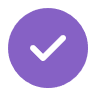 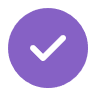 1. Find product info for customer
2. Help customer with return policy
3. Fulfill assigned tasks
Use natural language voice search to ask the copilot agent to find product specifications. Copilot agent for store operations surfaces information from designated store documentation.
Offer the customer piece-of-mind before purchasing by asking the copilot agent to show you the company return policy for the products under consideration.
After helping the customer, begin assembling promotional display via step-by-step instructions found in the personalized task list assigned by the store manager.
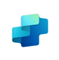 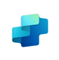 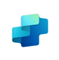 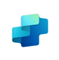 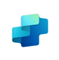 Copilot agent for store operations on Azure OpenAI Service1
Copilot agent for store operations on Azure OpenAI Service1
Copilot agent for store operations on Azure OpenAI Service1
Copilot agent for store operations on Azure OpenAI Service1
Copilot agent for store operations on Azure OpenAI Service1
Benefit: Quickly find accurate answers to customer questions in the flow of work using natural language voice search.
Benefit: Save critical time spent searching for a manager for answers about company policies and procedures.
Benefit: Get detailed guidance on how to complete assigned tasks – all built using repeatable task templates that can be published across stores and role types.
5. Review company time-off policies
4. Create a maintenance ticket
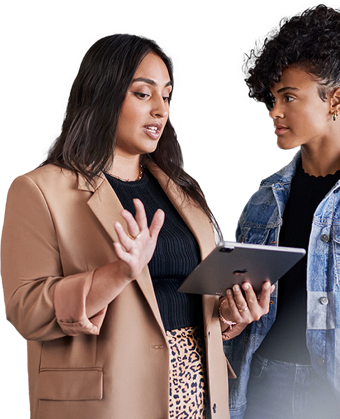 Use the copilot agent to quickly find up-to-date HR policies about requesting time off for an upcoming vacation – all using natural language voice search.
Ask copilot agent what to do upon discovery of damaged hardware while setting up the promotional display. Easily schedule a maintenance ticket by creating and assigning a new task.
Benefit: Feel confident and informed about company policies and procedures – reducing stress and vulnerability during critical onboarding and upskilling periods.
Benefit: Drive efficient issue resolution with easy task creation and assignment to co-workers or functional groups within the store.
Retail | Create personalized shopping journeys
Microsoft 365 Copilot and Azure OpenAI Service
Extend
Customer satisfaction
Conversion rate
Store revenue
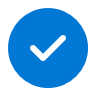 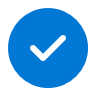 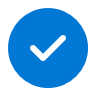 Value benefit
KPIs impacted
Revenue growth
Cost savings
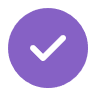 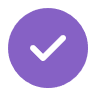 1. Improve product discovery
2. Deliver personalization
3. Provide brand differentiation
Customers can discover the right products for their needs through a conversational search experience – like talking to an expert, rather than keyword searches and unstructured browsing.
Increase shopper engagement through expressive back-and-forth conversation. Personalize results using described context factors like season, formality, location, and more.
Separate yourself from the competition with a search experience that makes product discovery easy and efficient while preserving your own brand, voice, and expertise.
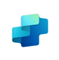 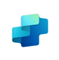 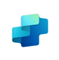 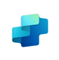 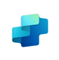 Copilot agent for personalized shopping on Azure OpenAI Service1
Copilot agent for personalized shopping on Azure OpenAI Service1
Copilot agent for personalized shopping on Azure OpenAI Service1
Copilot agent for personalized shopping on Azure OpenAI Service1
Copilot agent for personalized shopping on Azure OpenAI Service1
Benefit: Boost basket size with a highly personalized experience.
Benefit: Understand your customer through order history and conversationally-described context.
Benefit: Make the shopping experience more personal and pleasurable and reflect your unique brand and voice.
5. Build your first-party data estate
4. Accelerate time-to-value
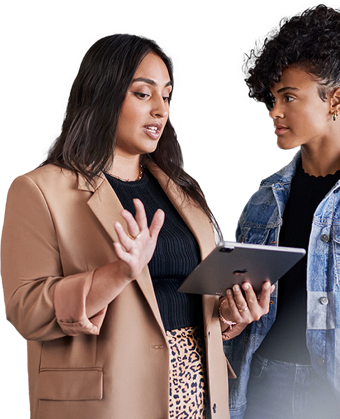 Feed data from customer interactions into retail data solutions in Microsoft Fabric for real-time analytics and insights.
Get to run-state right away, with zero training time. Microsoft AI experts designed a model for the specific needs of retail shopping. Realize immediate value out-of-the-box and receive the latest updates.
Benefit: Gain an unparalleled look into who your customer is and how you can best serve them by analyzing conversational chats.
Benefit: Leverage the latest Microsoft technologies such as Azure OpenAI, ChatGPT, Azure Cognitive Search, and Power Apps, and extend the solution through the Microsoft third-party ISV ecosystem.